To what extent do existing databases support wildlife trade policies?
Sonia Vanderhoeven
Maxime Coupremanne
Lise Goudeseune
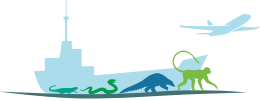 Belgian Biodiversity Platform
The introduction of exotic species is covered by several different legal frameworks
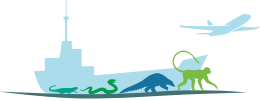 The introduction of exotic species is covered by several different legal frameworks
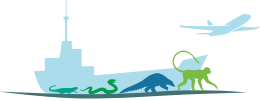 Animal Welfare
Public Health
Animal Health
Invasive Alien Species
Wildlife Conservation
These legal frameworks require monitoring the entry of organisms into a defined territory
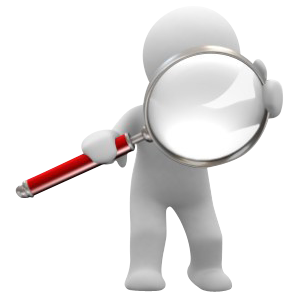 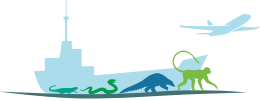 At present, no biodiversity-specific database in Belgium or in the European Union that allows the traceability of detailed information on exotic species entry, with the exception of the CITES database.
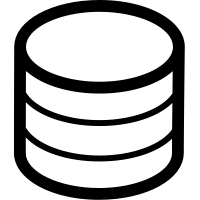 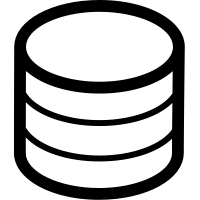 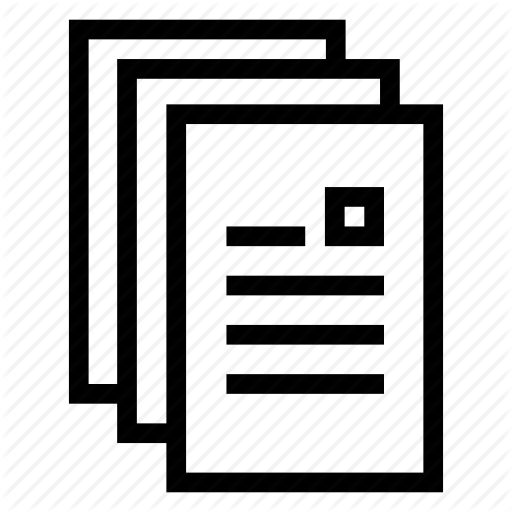 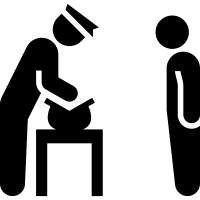 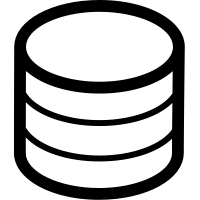 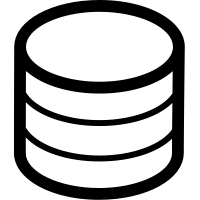 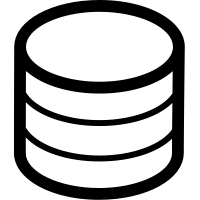 [Speaker Notes: Data end up in a diversity of various databases]
To what extent do existing databases support wildlife trade policies?
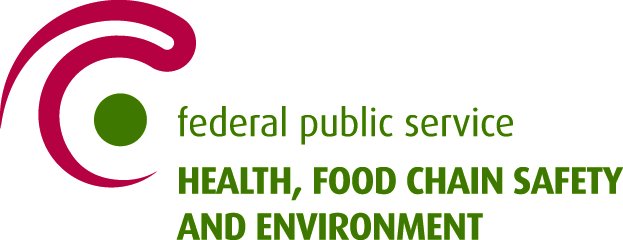 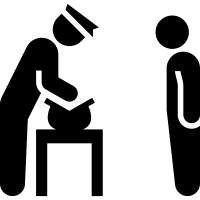 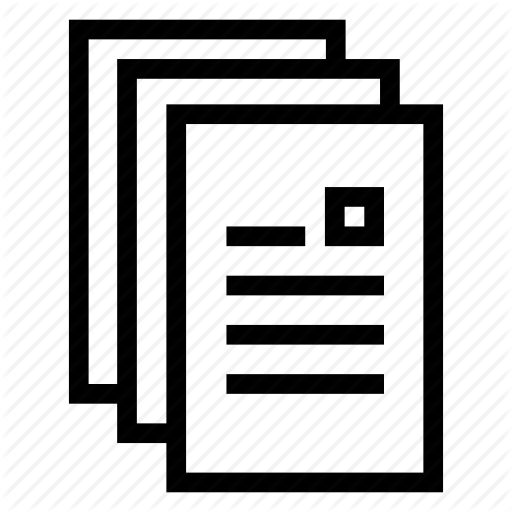 First attempt 
on Invasive Alien Species
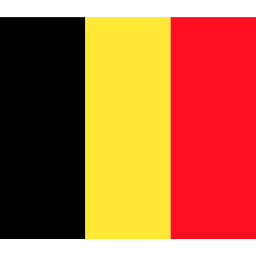 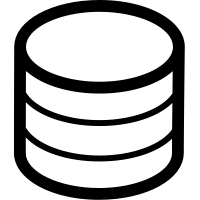 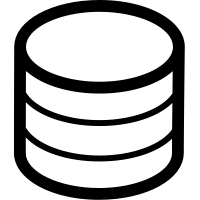 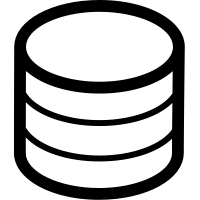 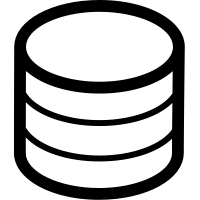 CITES
TRACES
PLDA
EUROSTAT
[Speaker Notes: Data end up in a diversity of various databases]
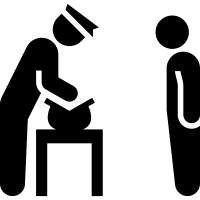 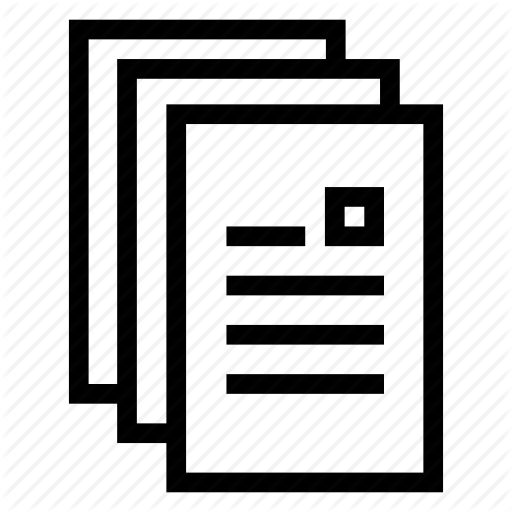 First attempt 
on Invasive Alien Species
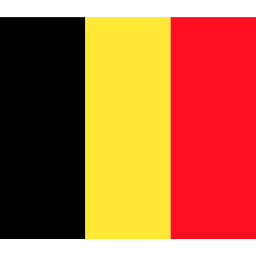 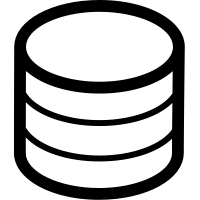 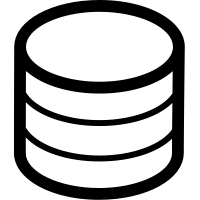 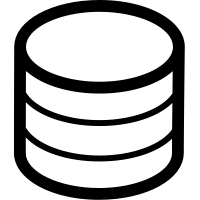 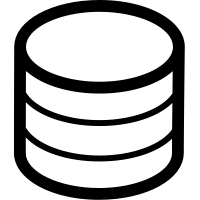 CITES
TRACES
PLDA
EUROSTAT
No database in trade in goods are fit for purpose
No tracability at species level
CITES database contains actionable information
[Speaker Notes: Data end up in a diversity of various databases]
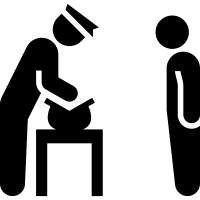 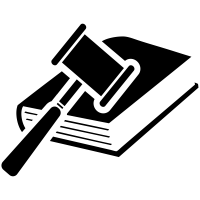 The lack of biodiversity-specific framework : 
Important obstacle to proper implementation of national import control policies ( e.g. IAS regulation)
[Speaker Notes: The lack of biodiversity-specific framework that could generates data on the commercial and non-commercial flows of exotic species is an important obstacle to proper implementation of national import control policies like the regulation on IAS.]
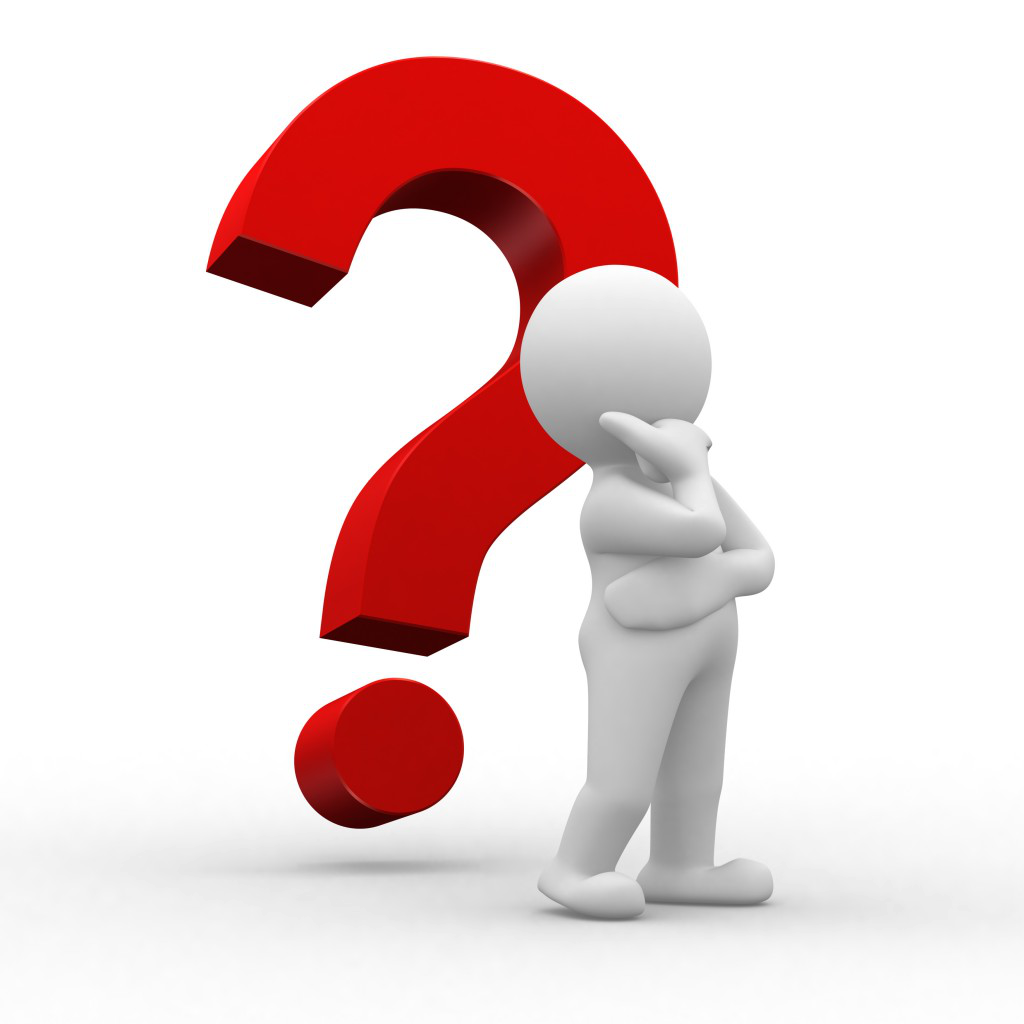 How do other 
Member States proceed ?
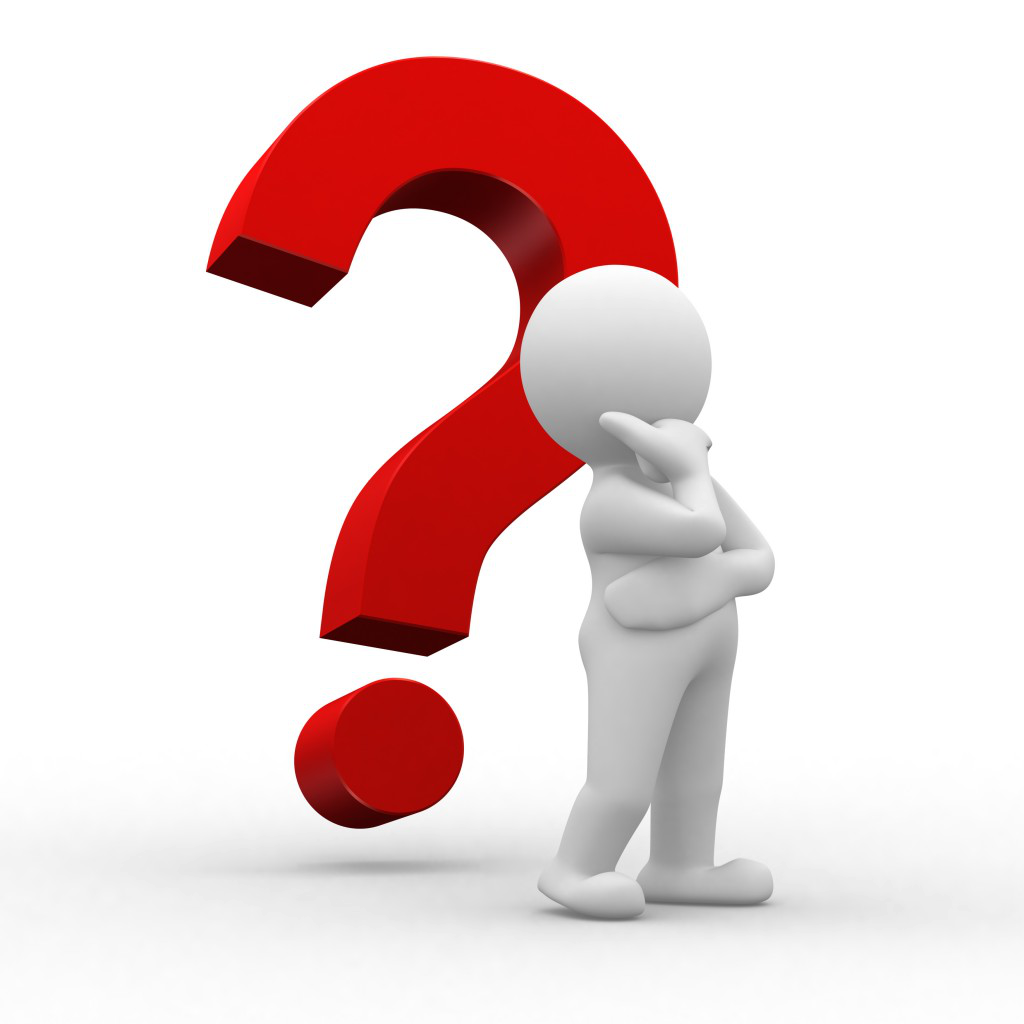 How do other 
Member States proceed ?
Benchmarking Survey
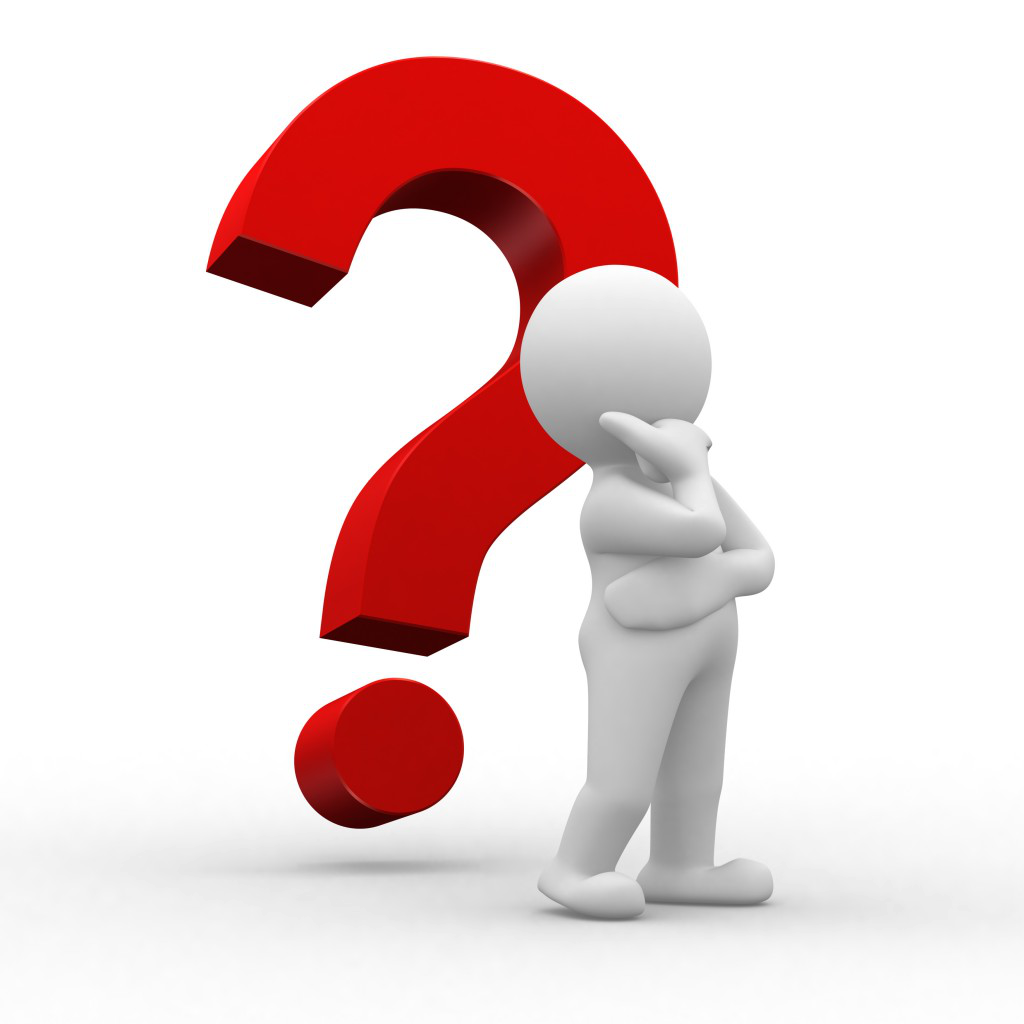 Only 3 answers !
When available, data are scattered and not easily accessible
1 MS: procedure to track IAS of EU concern at airports
1 MS: procedure regarding CITES species only
1 MS: not a priority; lack of resources
[Speaker Notes: Extrapolating general conclusion from only three case study is not relevant.]
The introduction of exotic species is covered by several different legal frameworks
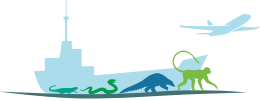 Animal Welfare
Public Health
Animal Health
Invasive Alien Species
Wildlife Conservation
[Speaker Notes: Coming back to this slide, if these frameworks are at first sight very different in their scope and objectives, the essential step for their implementation is always the identification of target exotic species. Each framework and associated public institutions have either established deidcated species lists fitting their own purpose (IAS of EU concern, CITES, positive lists of reptiles and mammals), or are working in categories of exotic species in a specific view.
As a result, information is scattered in different sources, with no commonly agreed information format ans limited accessibility.]
No comprehensive and synthetic species list available to identify all potential concerns associated with the introduction of a given exotic organism

No common database or easy exchange of data for the different actors (except ad hoc requests) : FAVV, Policy makers, Customs, Professionals from the pet trade, NGO’s, Veterinarians , etc.
[Speaker Notes: Actors = FAVV, policy makers, Customs, professionals from the pet trade, NGO’s veterinarians , ..]
Feasibility of developing a unified framework from existing data sources.
6 thematic species lists used as sources (spreadsheet format)
1. Identifify and acquire  source species lists
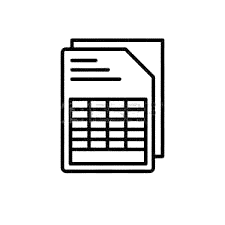 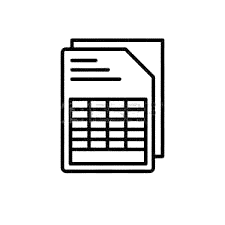 Ad-hoc traded amphibian list
CITES
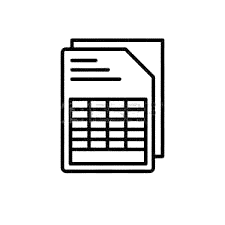 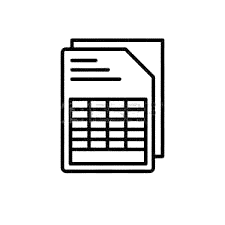 IAS of EU concern
Bushmeat survey
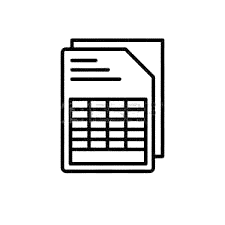 Positive list of reptiles – Flanders (2018)
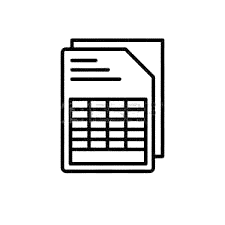 Positive list of reptiles – Wallonia (2017)
1. Identifify and acquire  source species lists
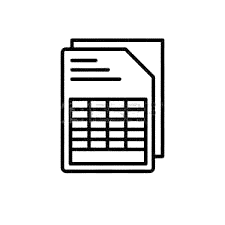 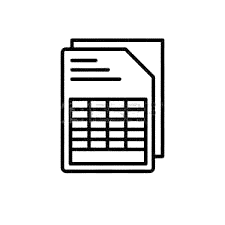 Ad-hoc traded amphibian list
CITES
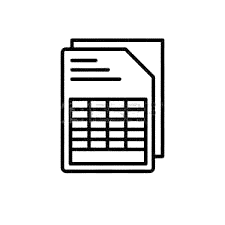 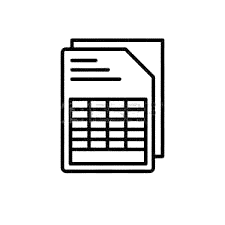 IAS of EU concern
Bushmeat survey
NOT AUTOMATED !
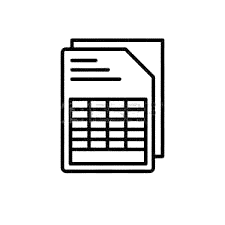 Positive list of reptiles – Flanders (2018)
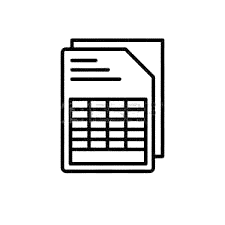 Positive list of reptiles – Wallonia (2017)
2. Characterize information and identify comparable information
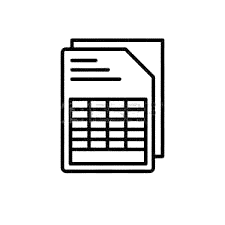 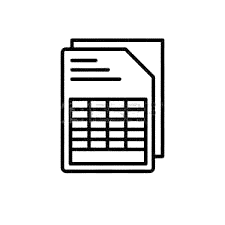 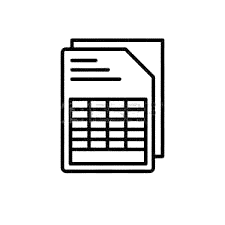 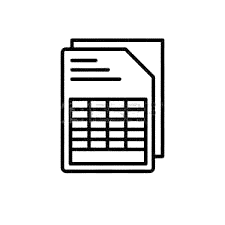 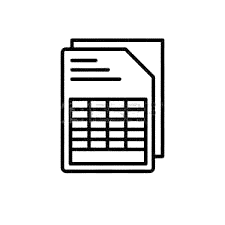 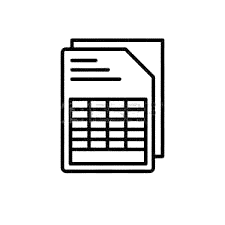 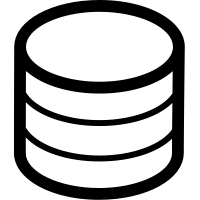 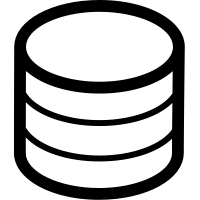 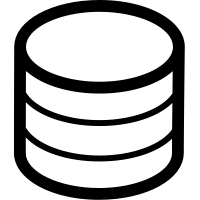 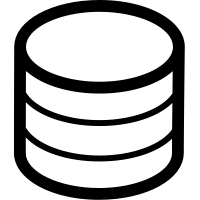 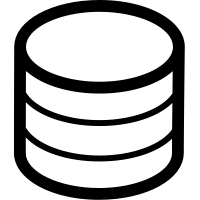 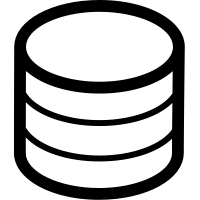 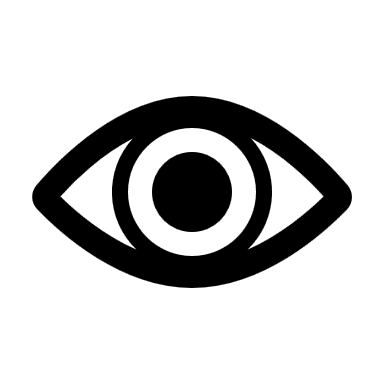 2. Characterize information and identify comparable information
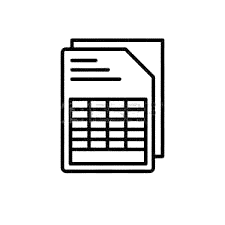 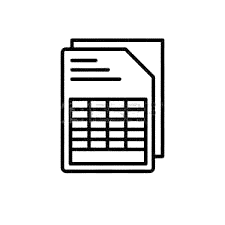 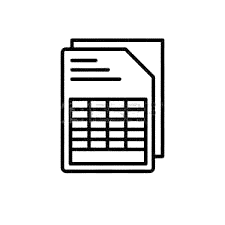 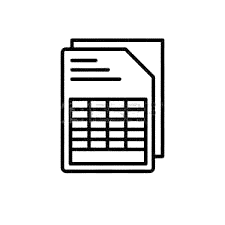 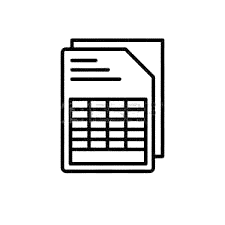 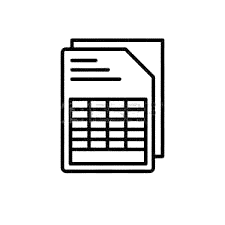 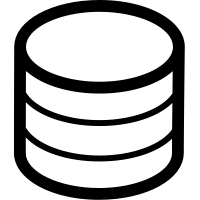 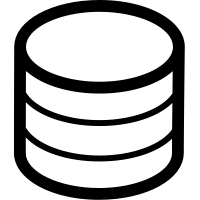 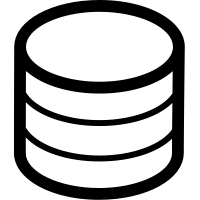 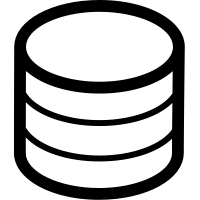 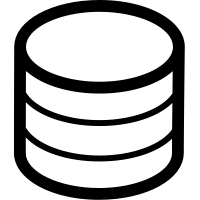 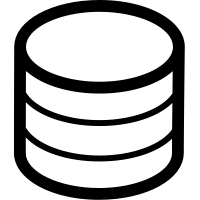 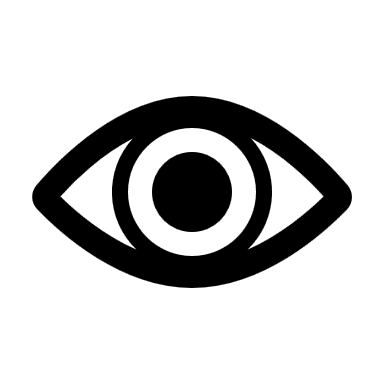 NOT AUTOMATED !
3. Fill gaps and harmonize taxonomic information from different sources
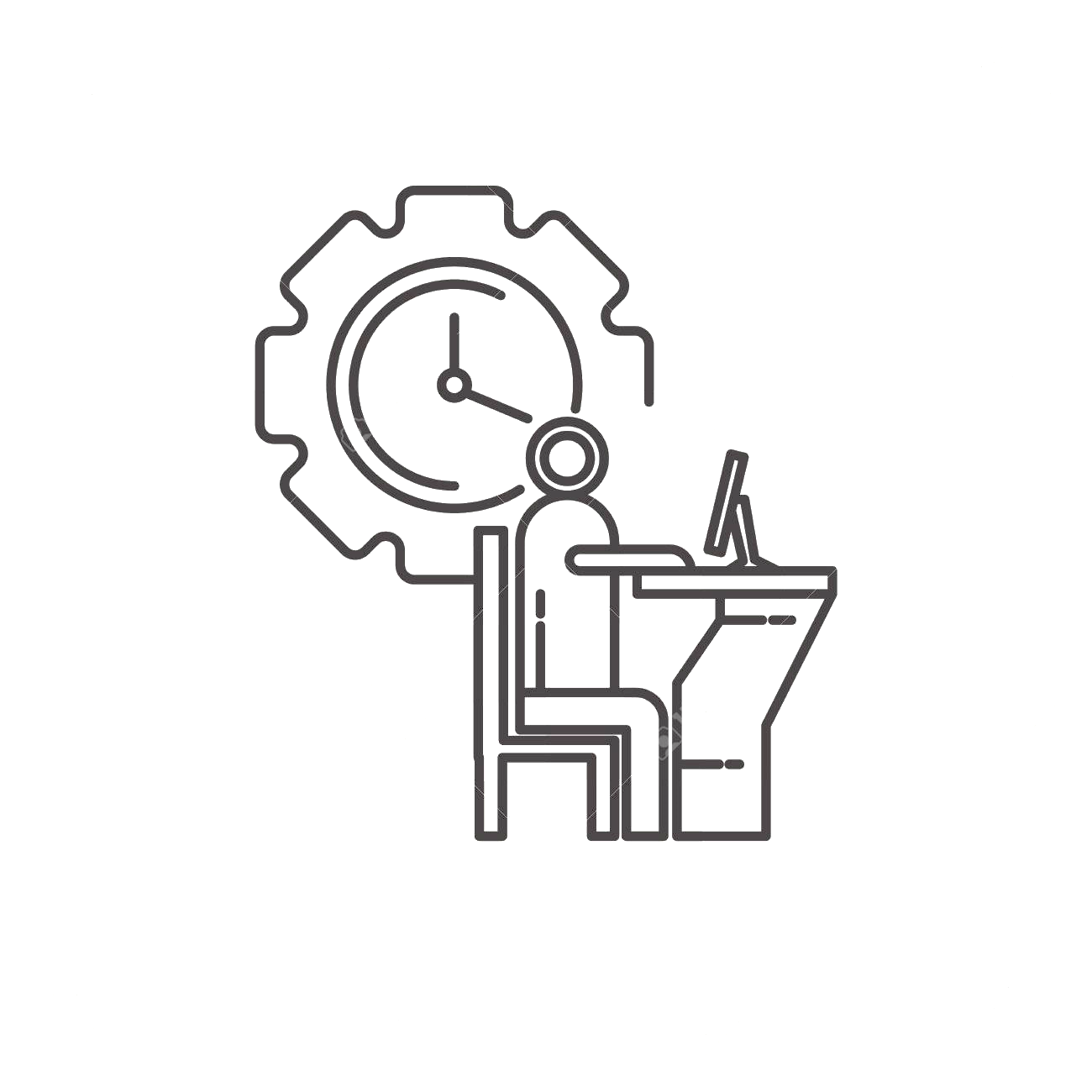 Synonyms
Missing information
Consistent syntax
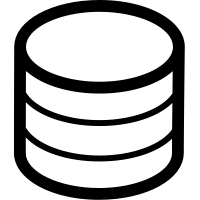 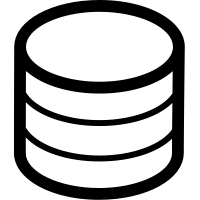 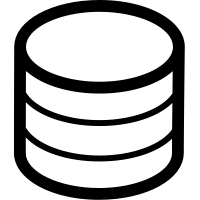 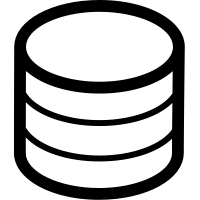 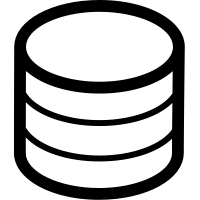 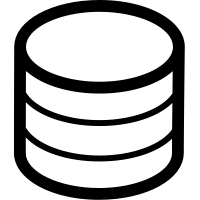 3. Fill gaps and harmonize taxonomic information from different sources
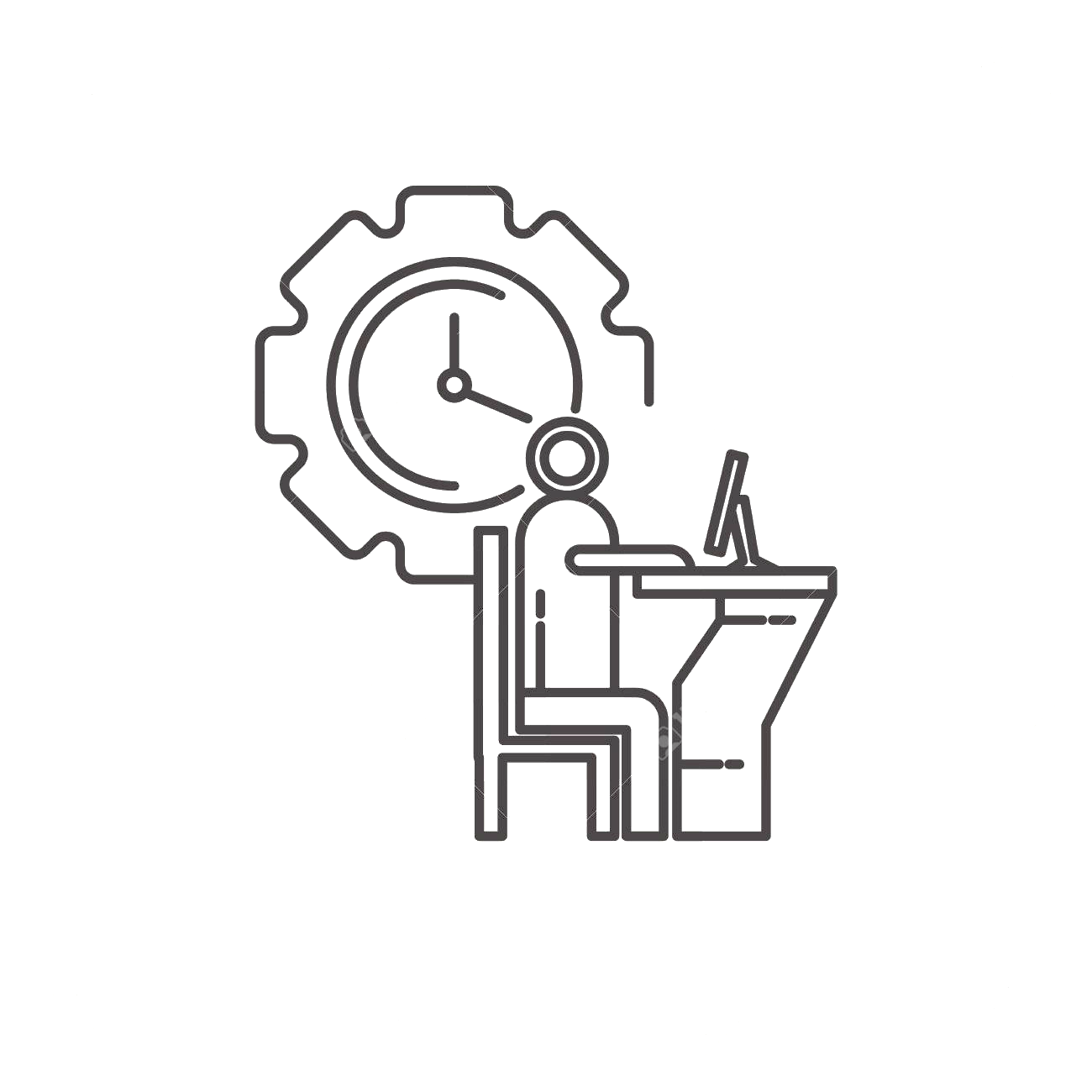 Synonyms
Missing information
Consistent syntax
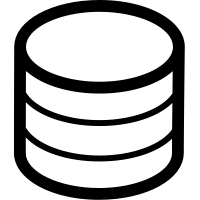 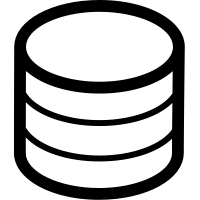 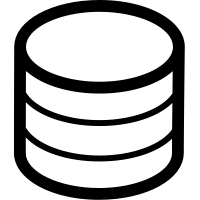 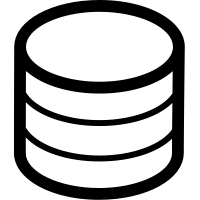 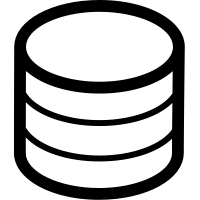 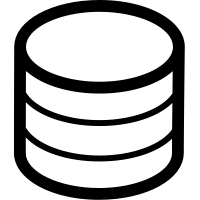 Could partily be automated via web service !
4. Merging interoperable content
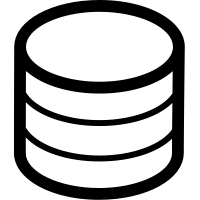 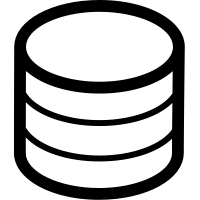 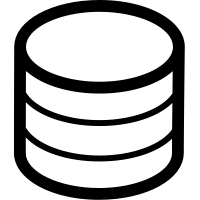 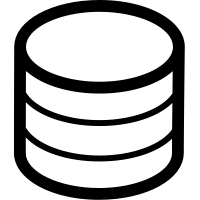 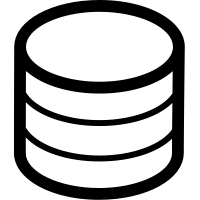 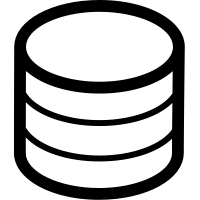 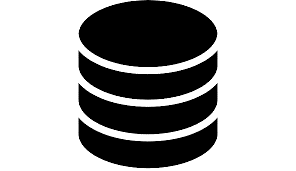 Unified species list
Relational database
4. Merging interoperable content
AUTOMATED !
SQL workflow
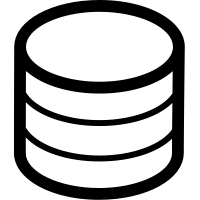 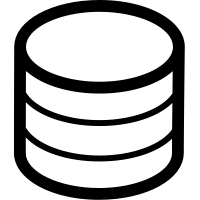 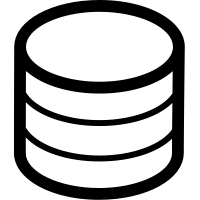 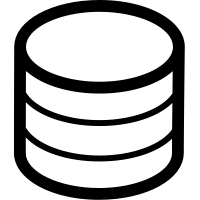 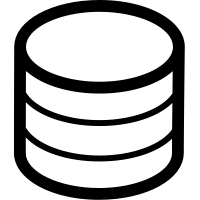 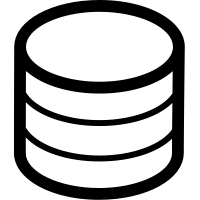 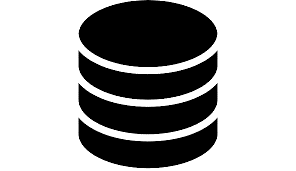 Unified species list
Relational database
5. Duplicates cleaning and final list description
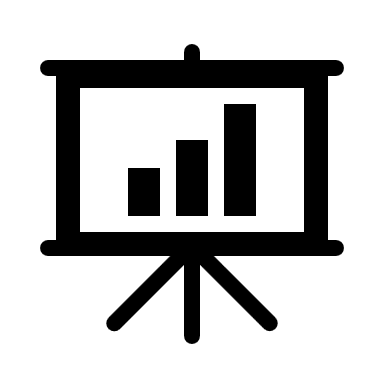 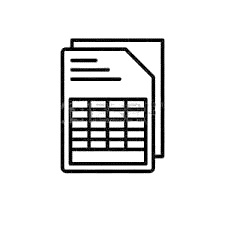 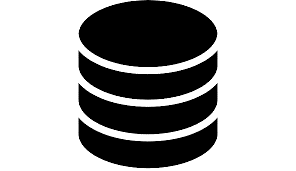 Database with cleaned sources 
Unified list easy to export
Trends & statistics about the unified checklist
Take-home messages
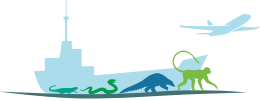 Data flows are NECESSARY to proper implementation of import control policies at the levels of MS and EU.
This requires the development of interoperable and questionable systems for species requests.
A unified DEDICATED DATABASE  must established.
Information must be comprehensive, updated and accessible to all actors: National authorities (FAVV), Policy makers, Customs, Professionals from the pet trade, NGO’s, Veterinarians , etc.
[Speaker Notes: Actors = FAVV, policy makers, Customs, professionals from the pet trade, NGO’s veterinarians ,
National authorities in charge of food security  ..]
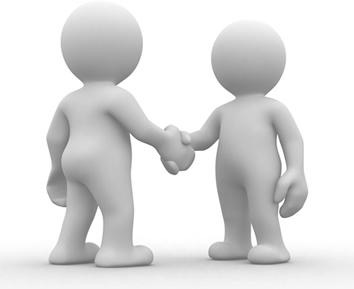 Thank you  !
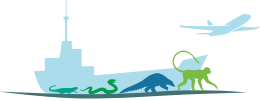